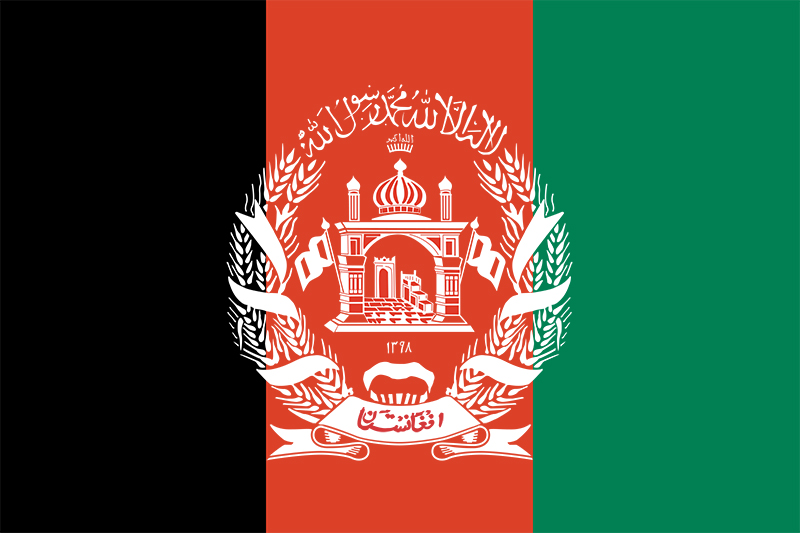 Afghánistán
Mgr. Václav Kodytek
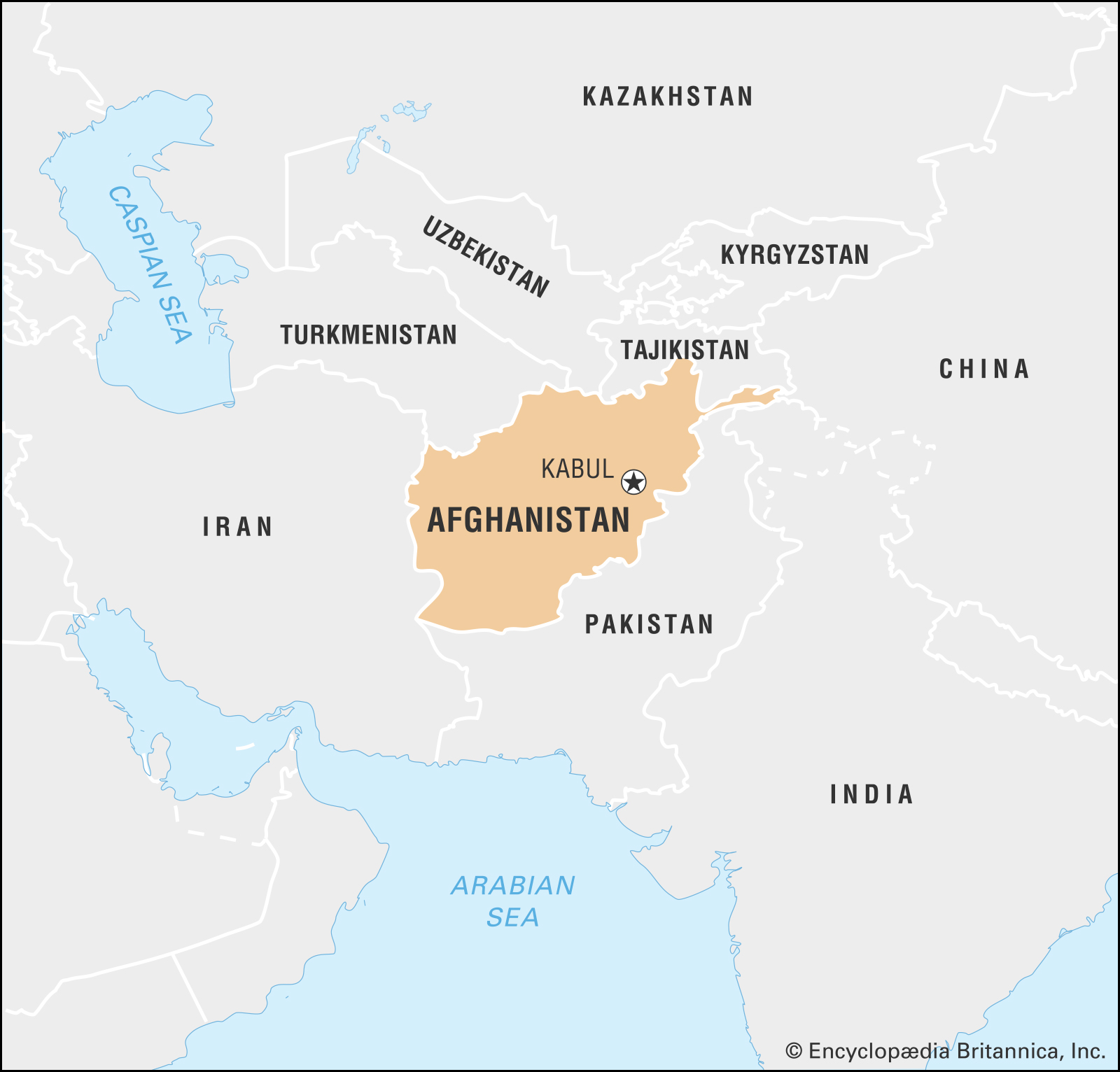 Historie
- počátky moderního státu 

- Anglo-Afghánské války a samostatnost

- zrušení otroctví

- vyhlášení republiky
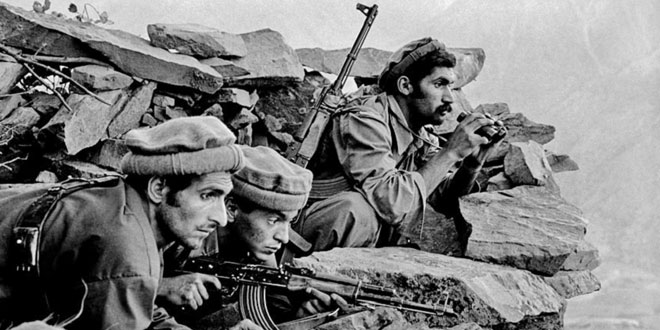 Sovětská válka
- komunistický převrat

- invaze 1979

- válka v Afghánistánu

- Ženevské smlouvy

- stažení Sovětských vojsk
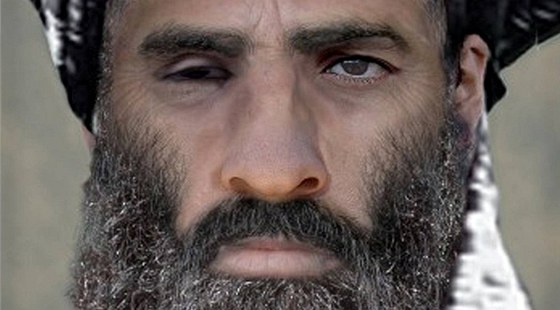 Talibán
- sjednocení Paštunů a dobytí Kábulu

- Ahmad Šáh Masúd

- Muhammad Umar

- závislost na Al-Káidě
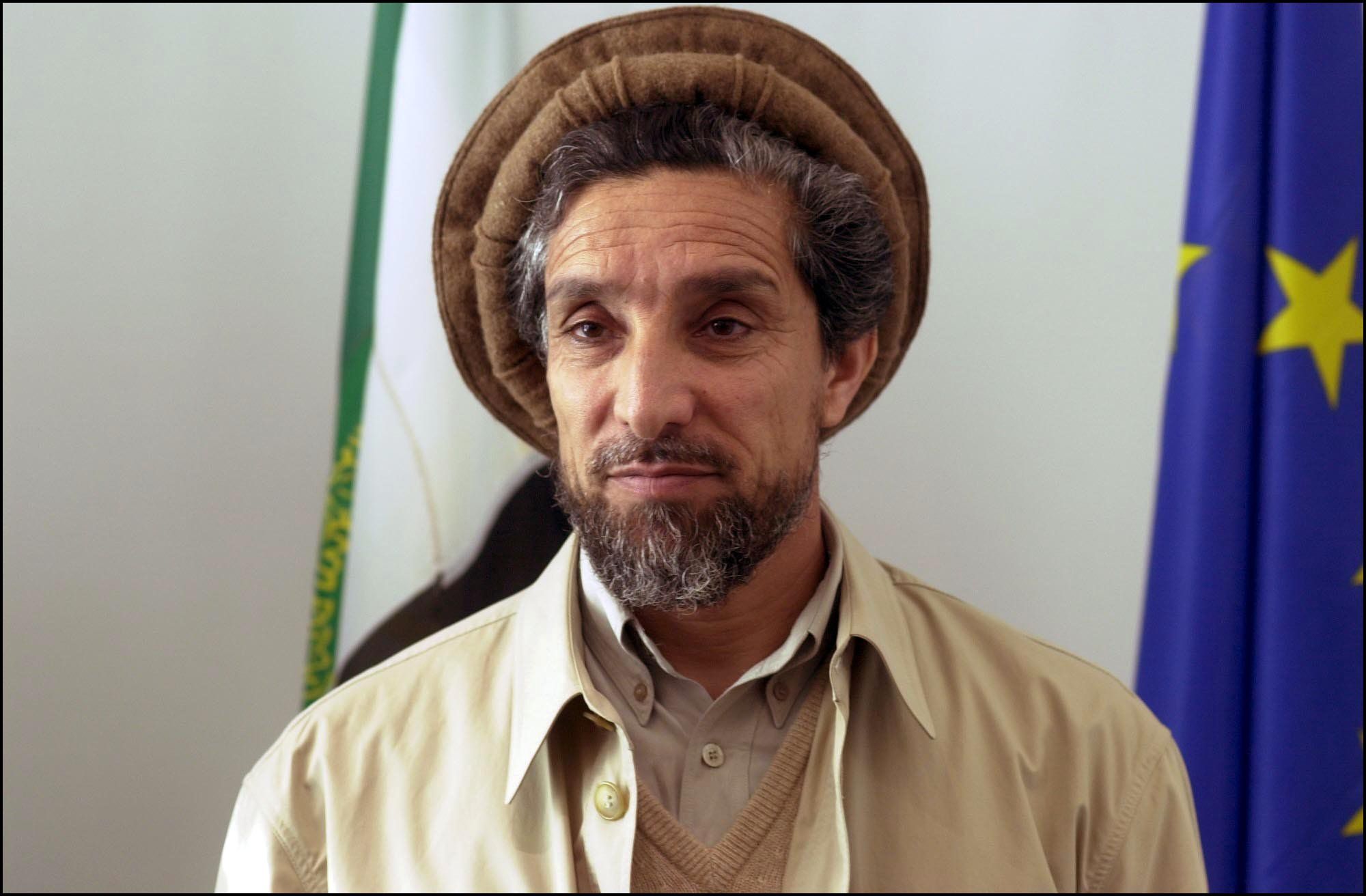 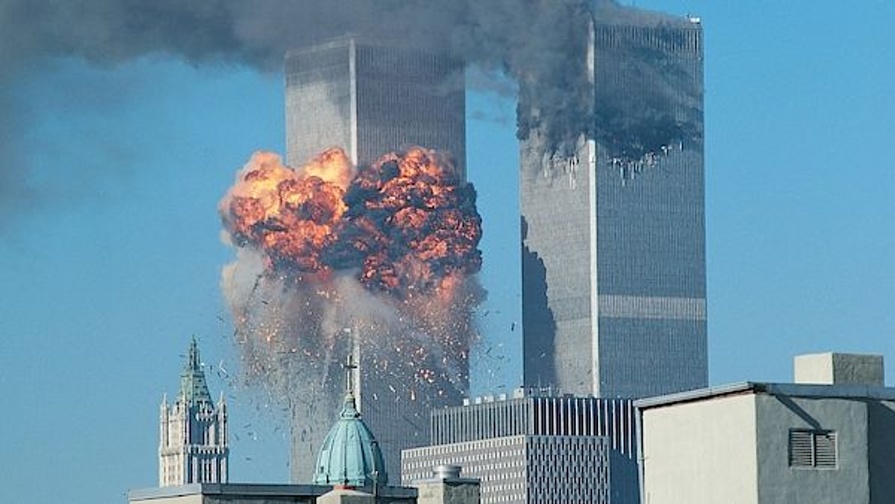 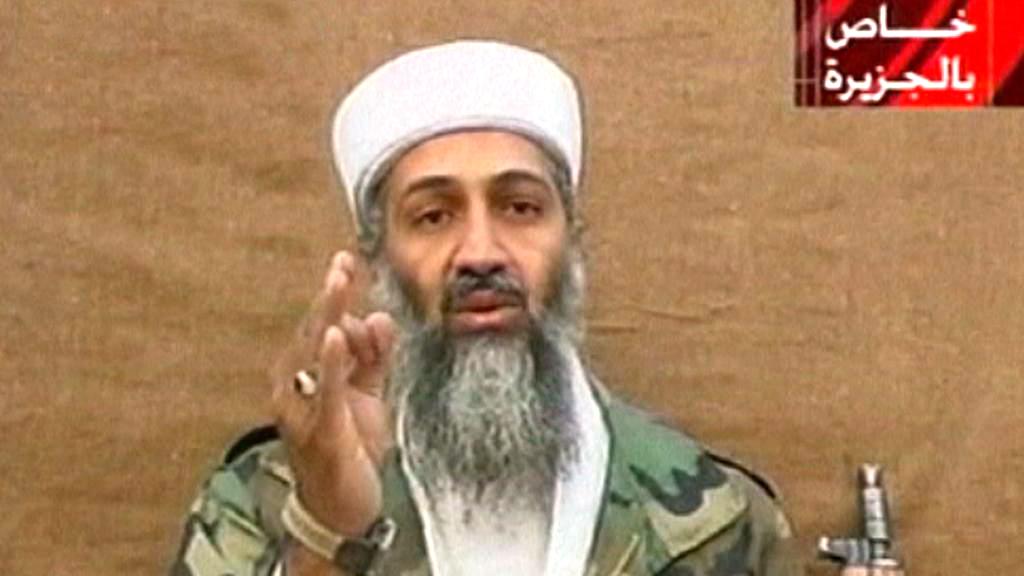 Válka v Afghánistánu
- 11. září 2001

- svržení Talibánu

- dopadení bin Ládina
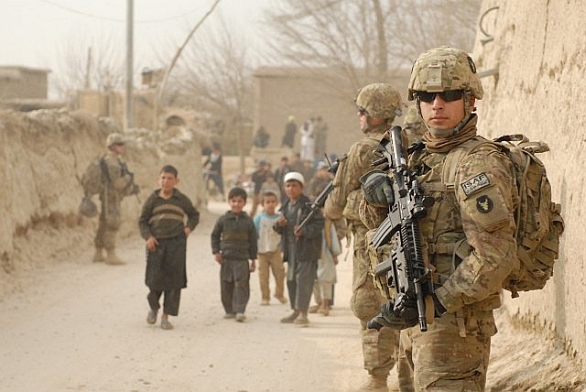 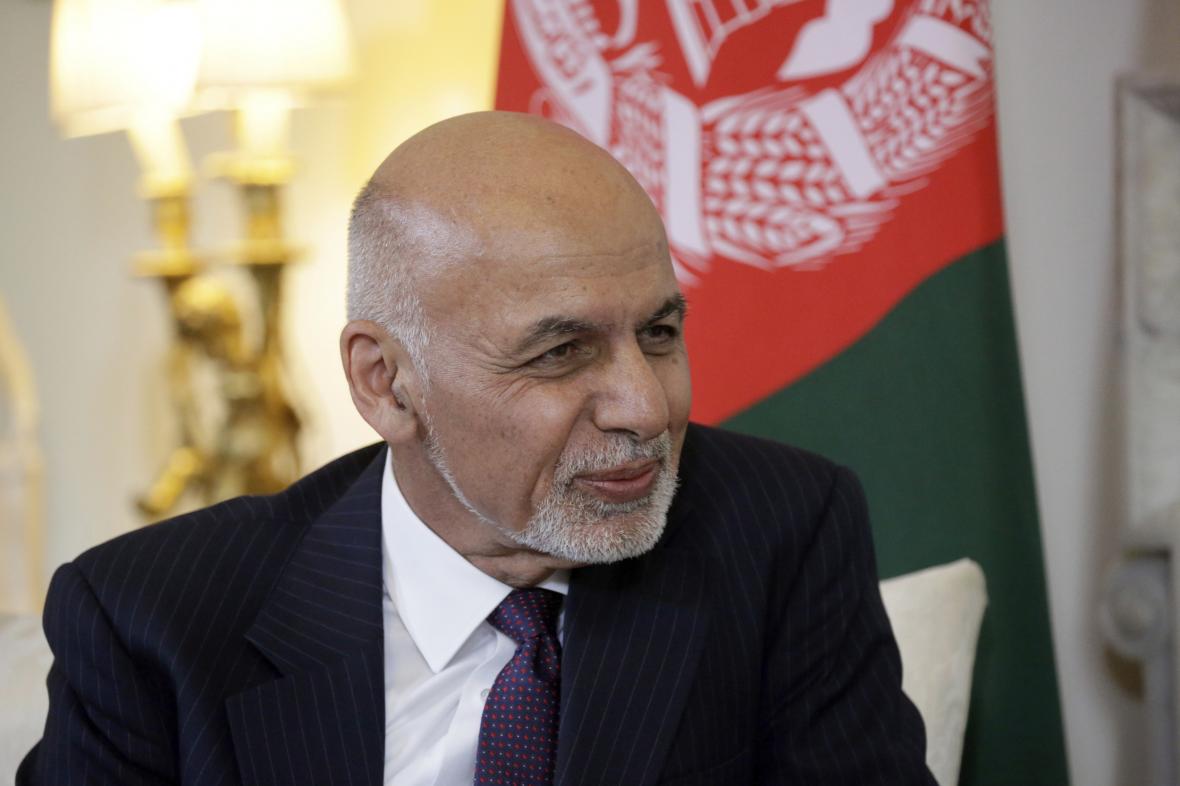 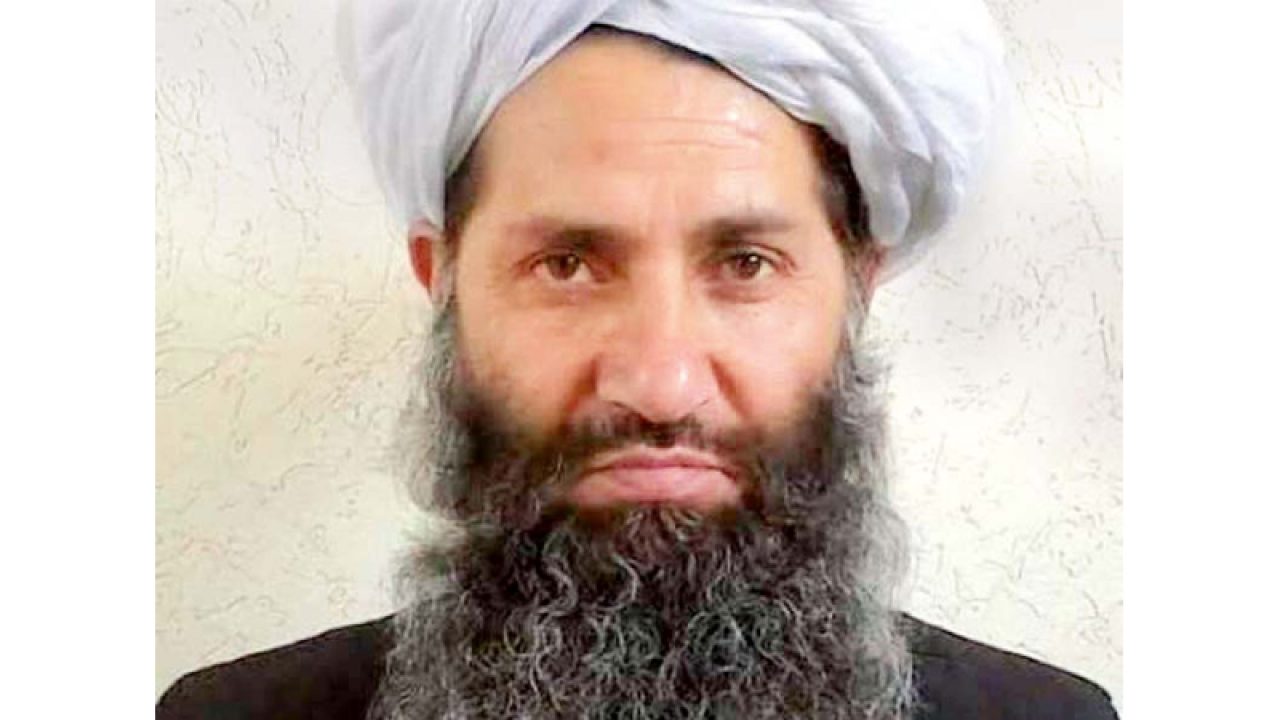 Současná situace
- Talibán neuznává současnou vládu

- Ašraf Ghaní a Abdullah Abdullah

- snaha USA ukončit občanskou válku